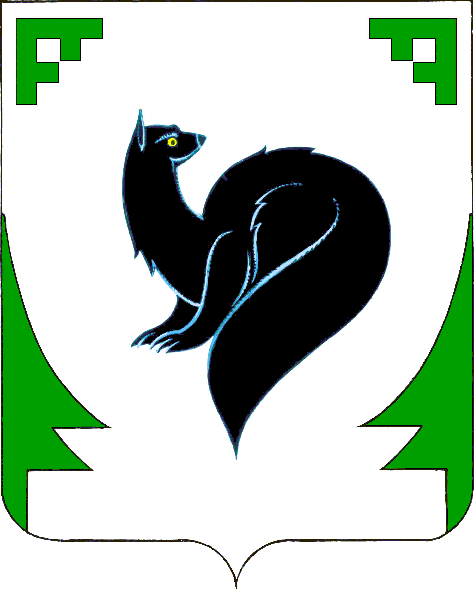 Координатор
Отдел по работе с общественными организациями и обращениями граждан управления делами администрации города 

Исполнители:  
Отдел по работе с общественными организациями и обращениями граждан управления делами администрации города
Департамент муниципальной собственности администрации города
Управление информационной политики администрации города
Поддержка социально ориентированных некоммерческих организаций                                    на 2014 – 2020 годы
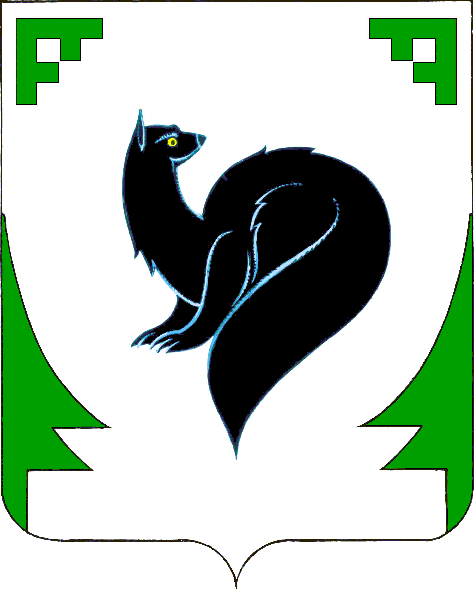 Цели и задачи муниципальной программы
Цель - сокращение разрыва между органами власти и обществом, снижение социальной напряженности путем формирования благоприятных условий для обеспечения  развития социально ориентированных некоммерческих организаций города Мегиона


Задачи - развитие механизмов финансовой, имущественной, информационной, консультационной поддержки социально ориентированных некоммерческих организаций и общественных инициатив
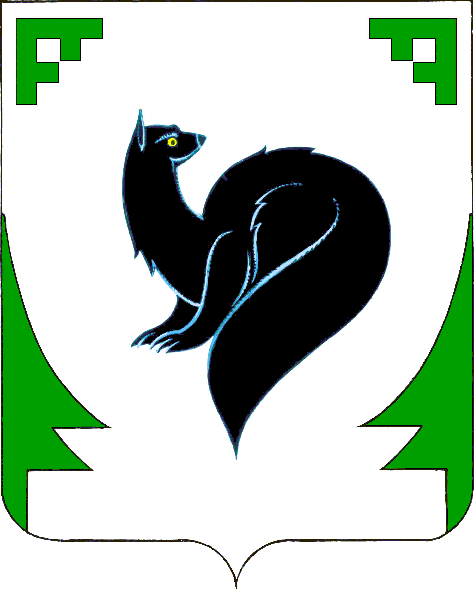 Целевые показатели муниципальной программы
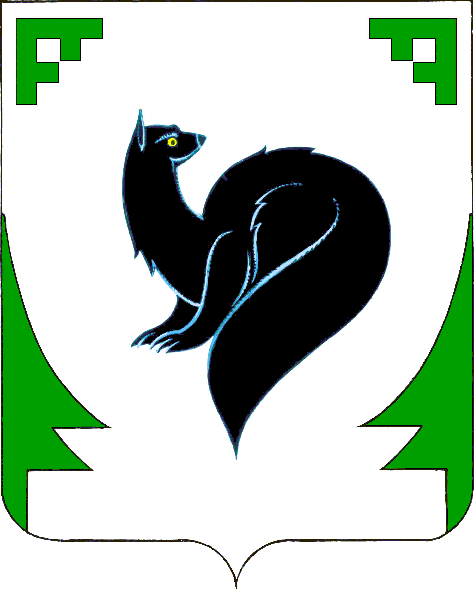 Основные мероприятия муниципальной программы
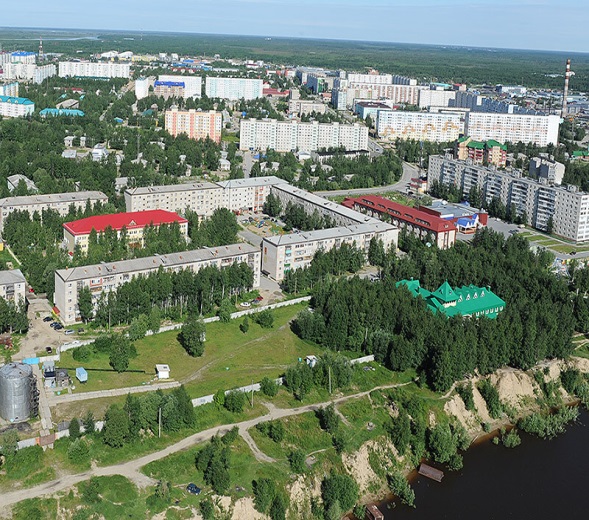 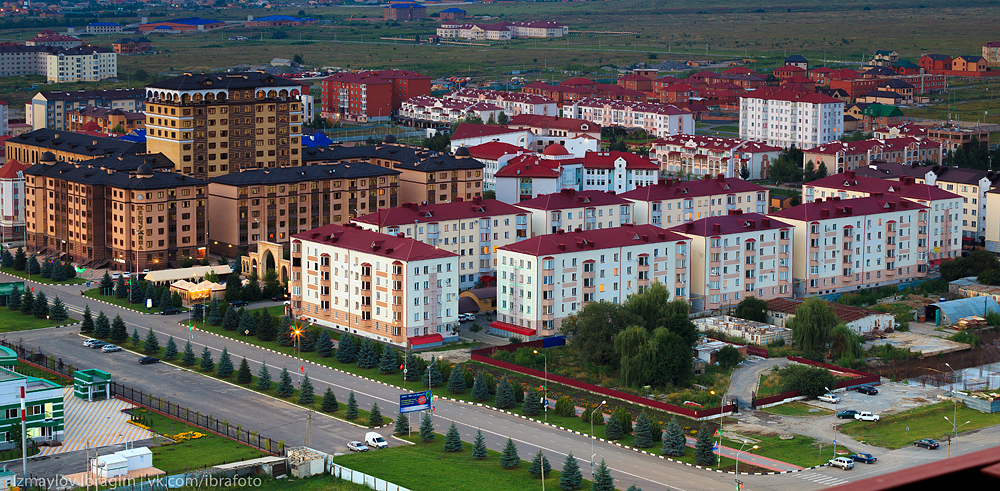 СПАСИБО  ЗА ВНИМАНИЕ!
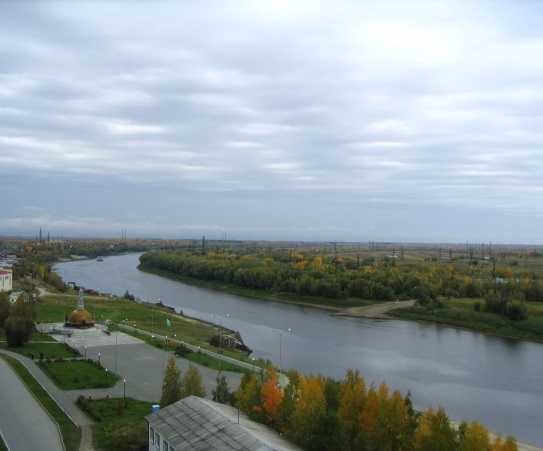 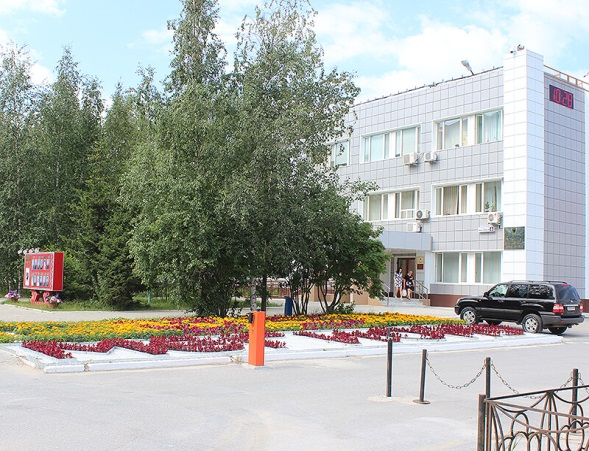 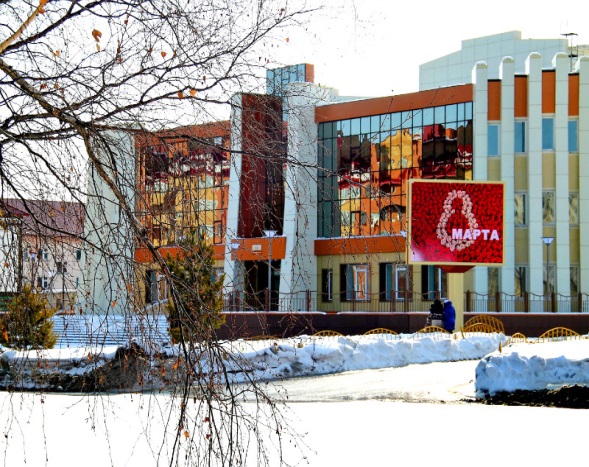 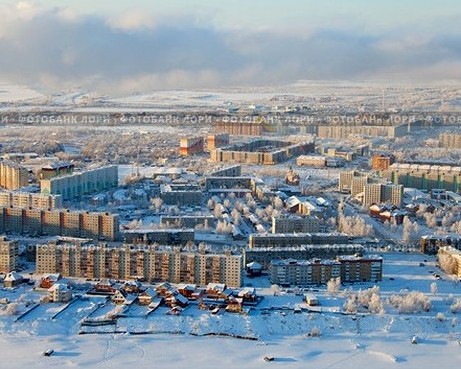